RICH的模拟与重建
黄清源
（代表STCF RICH探测器组）
超级陶粲装置研讨会，2024，兰州
目录
STCF上RICH探测器概述
模拟与数字化
重建算法
PID性能
总结
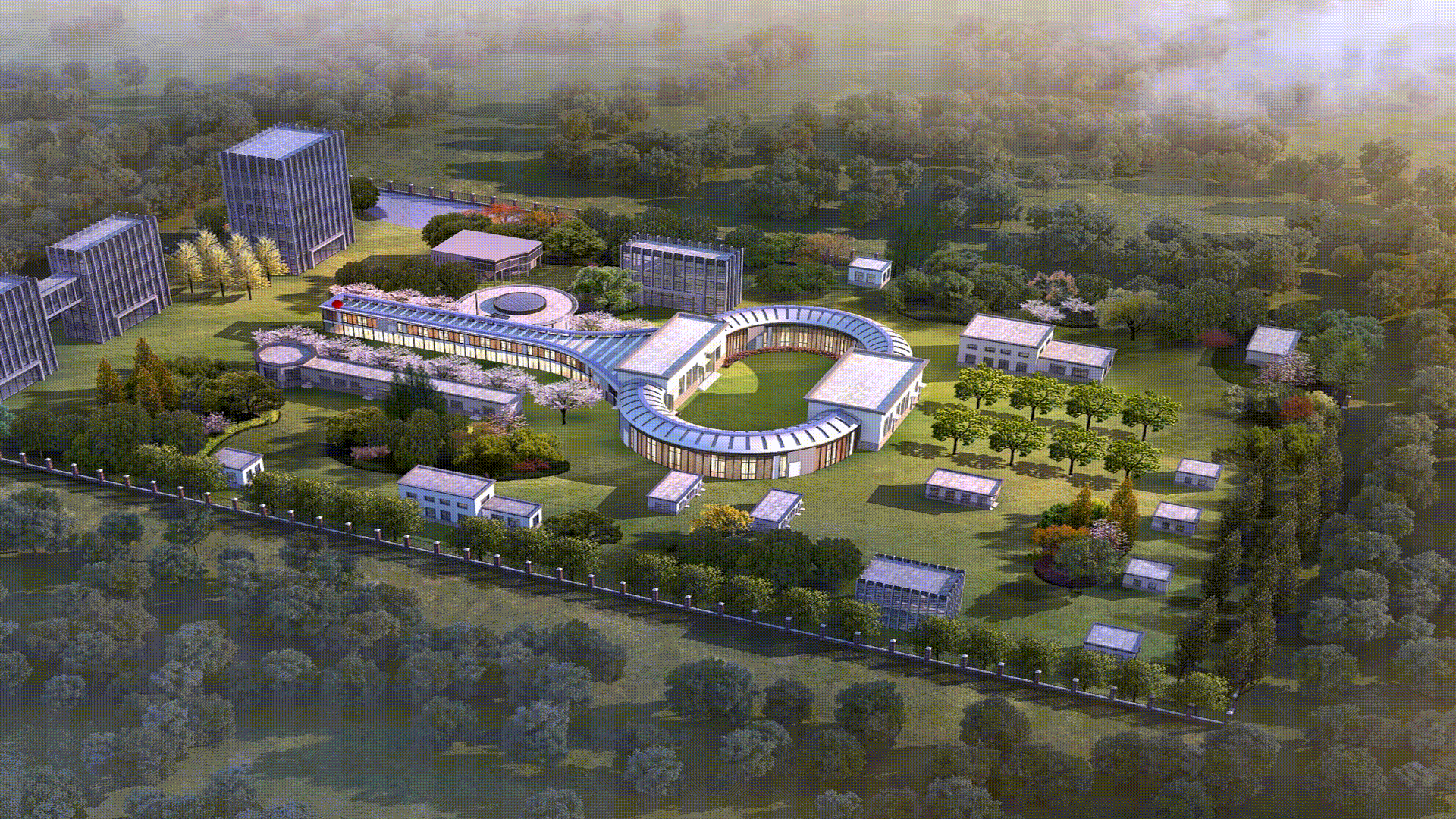 2
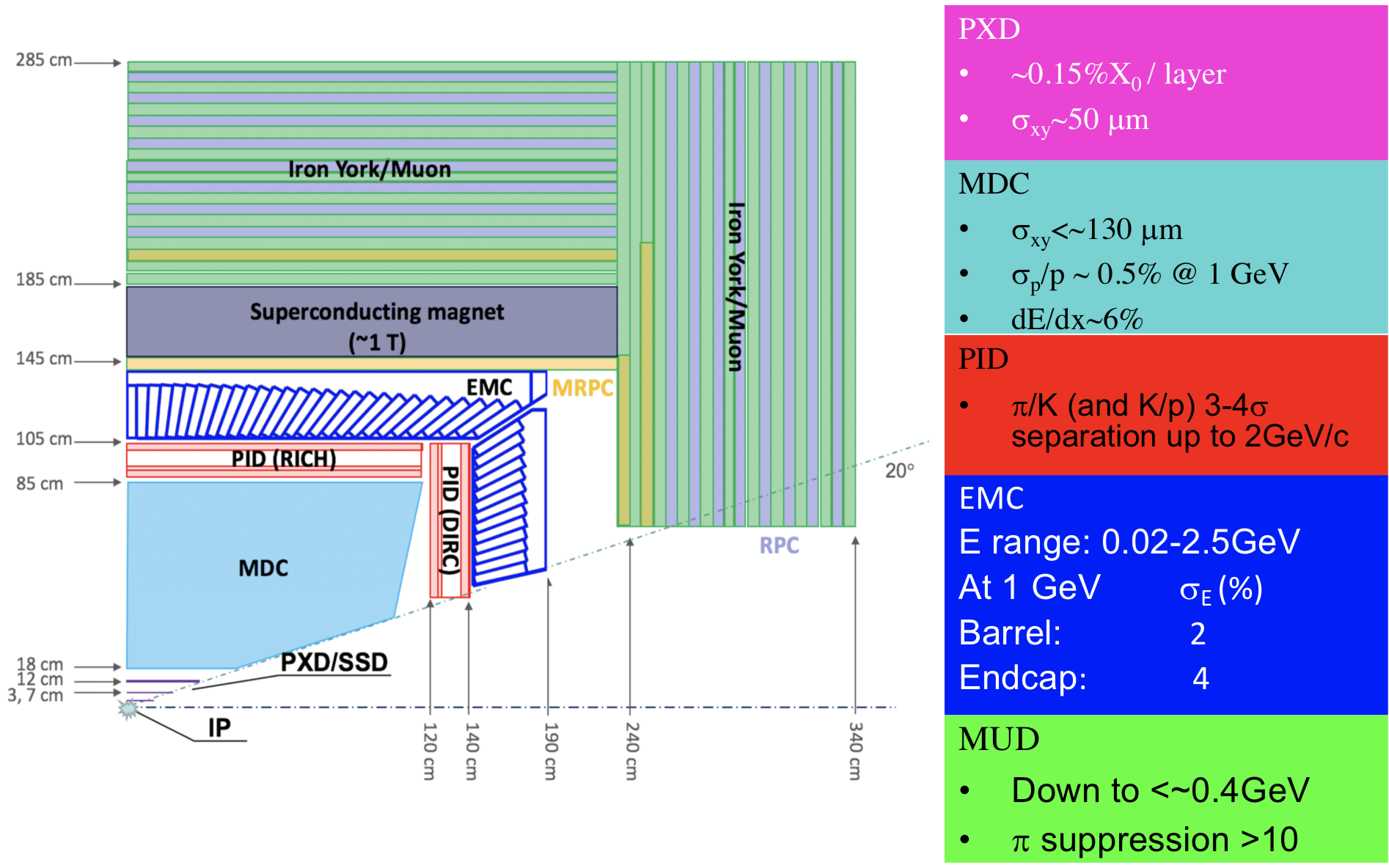 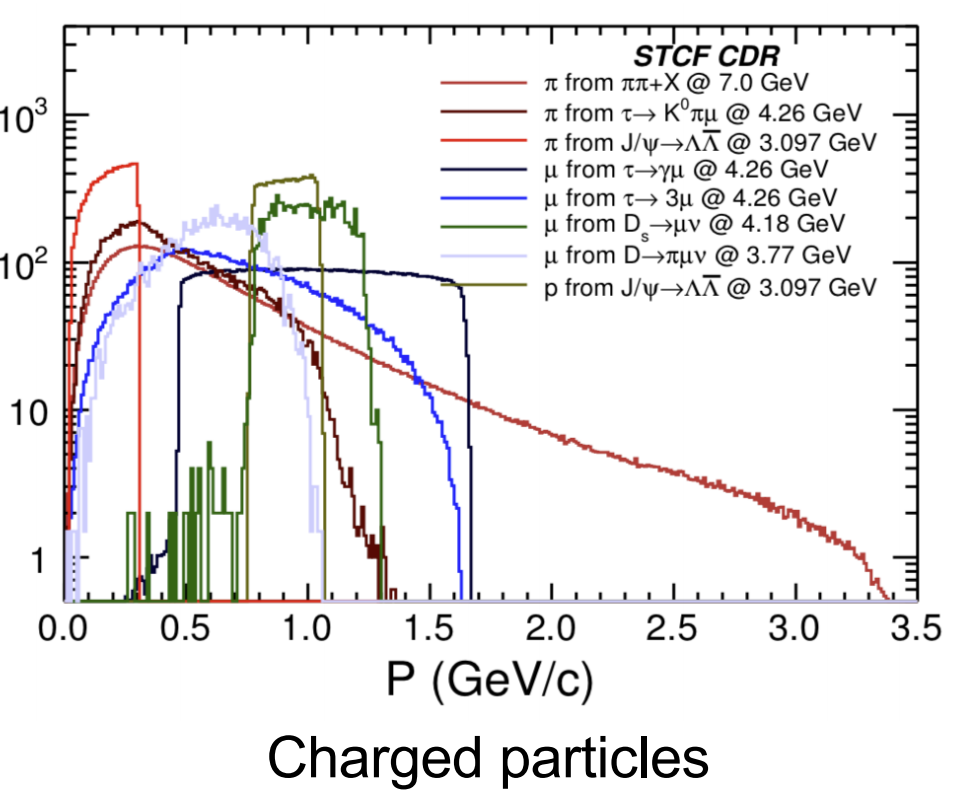 3
模拟与数字化
liquid Radiator
Quartz
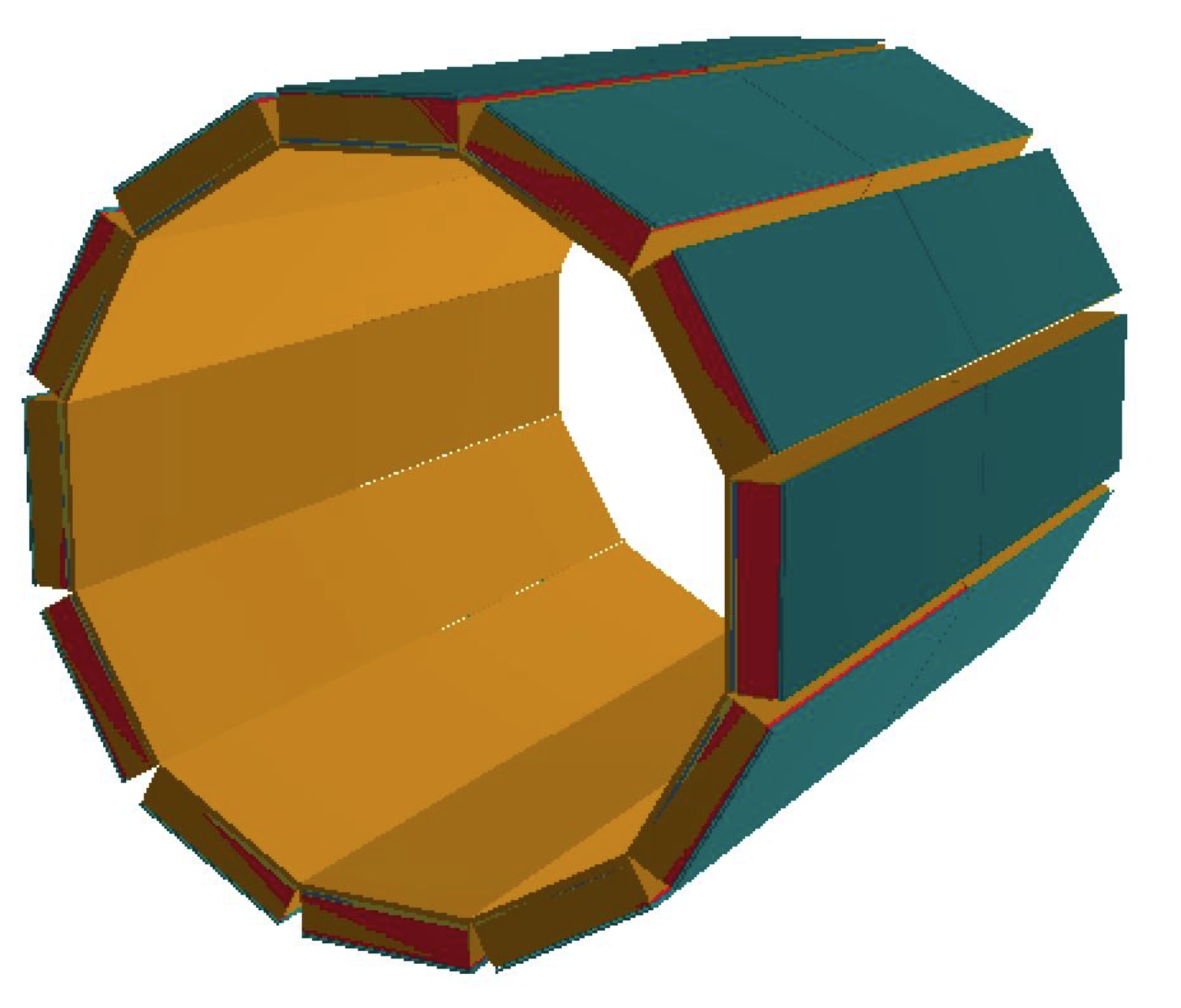 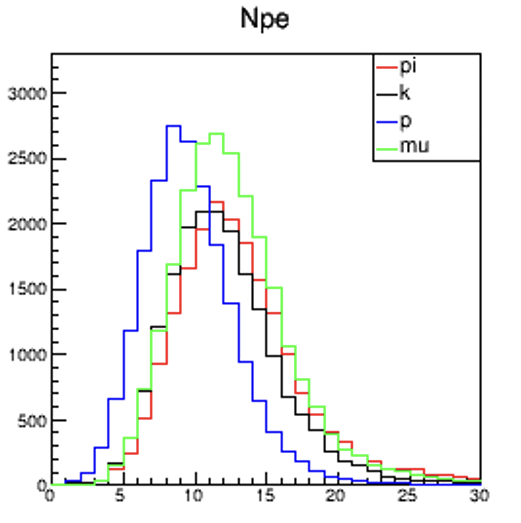 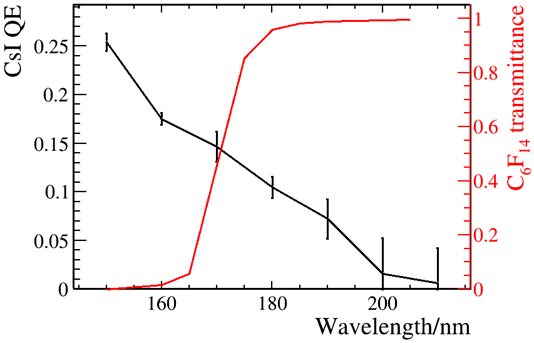 Anode
4
模拟与数字化
RICH模拟流程与参数
光学介质 透过率
辐射体
碘化铯阳极 量子效率
灵敏区信号
切伦科夫光
径迹
折射率
探测器 光电子收集效率
文献中的CsI量子效率和探测效率不明确， 与模拟不一致
5
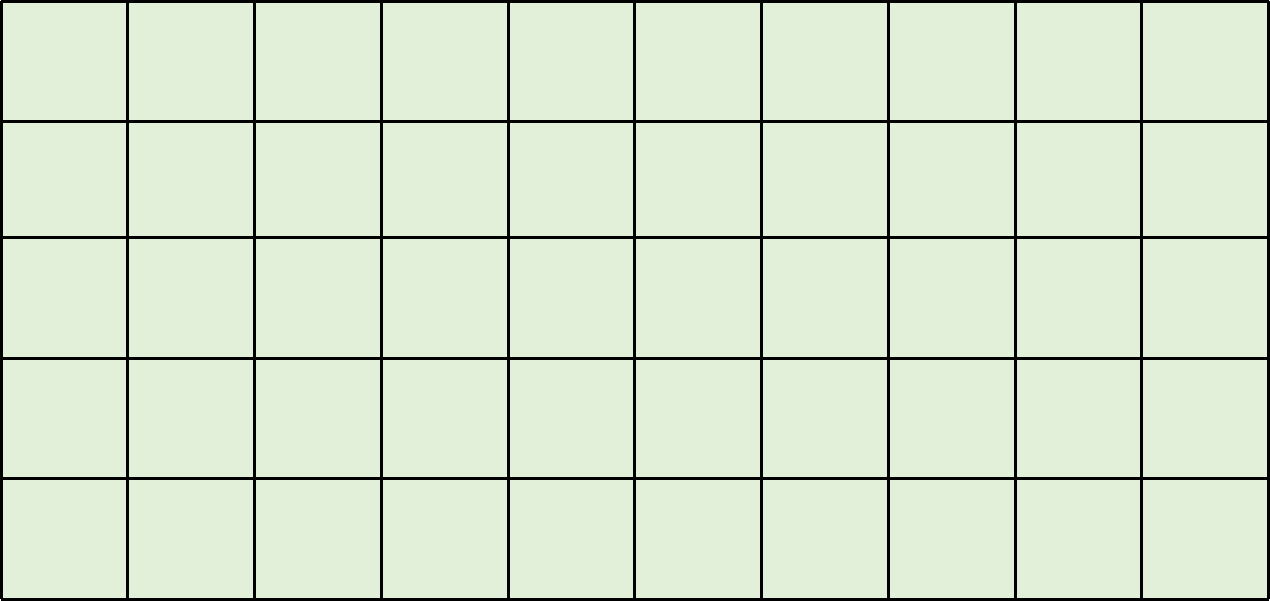 倍增电子时间分布
高斯弥散
击中时间
读出通道编号
倍增电子横向扩散
输入
重建算法
击中坐标
高斯弥散
信号
单电子谱
对Exp抽样
电子学阈值
电荷量
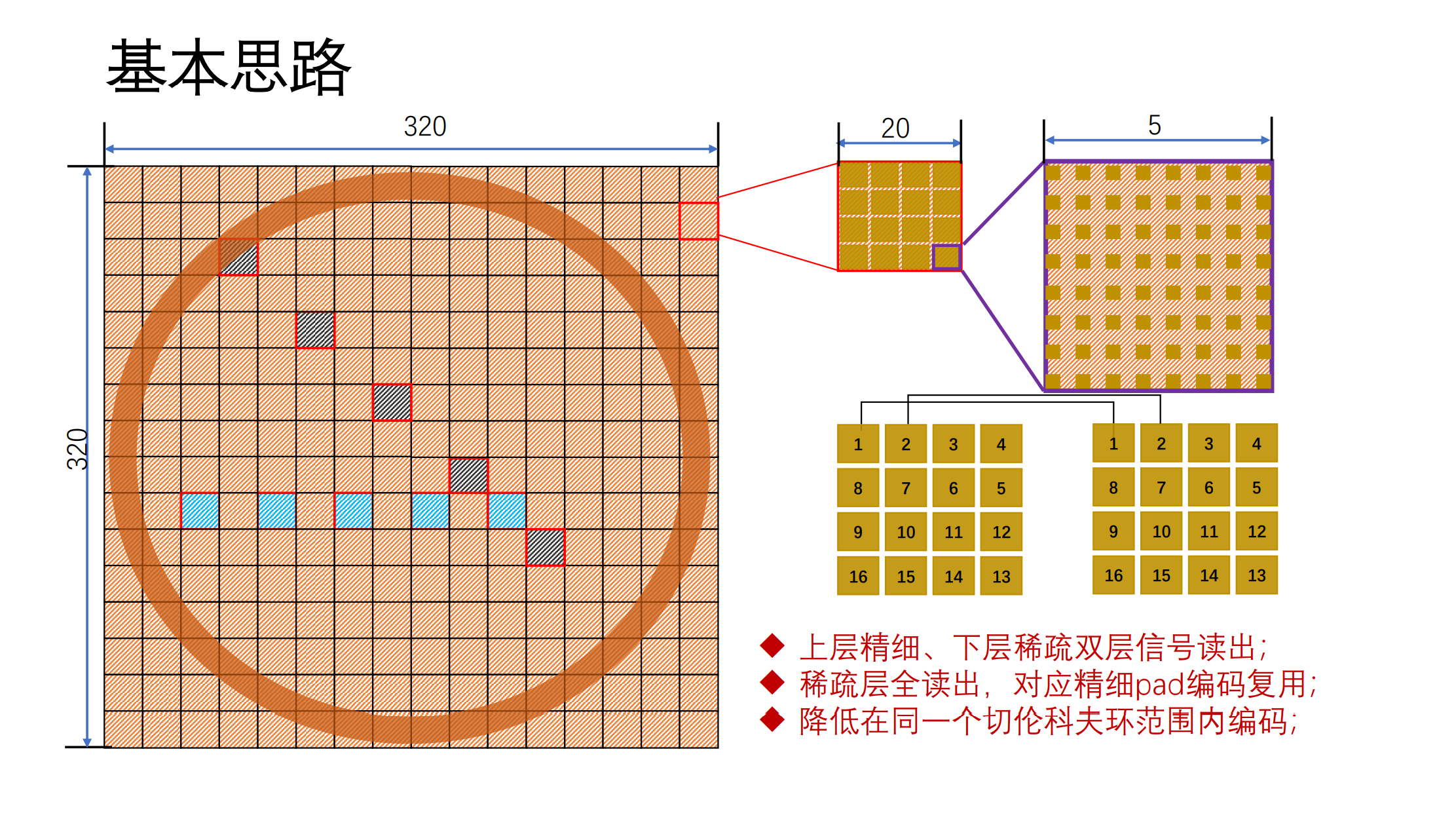 6
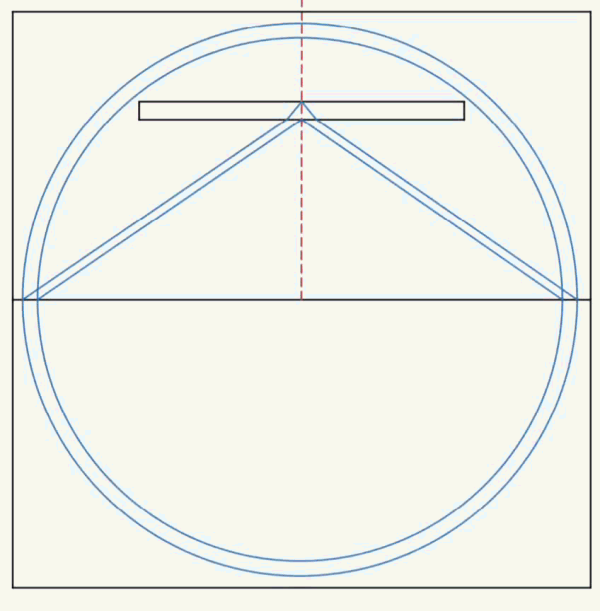 Anode
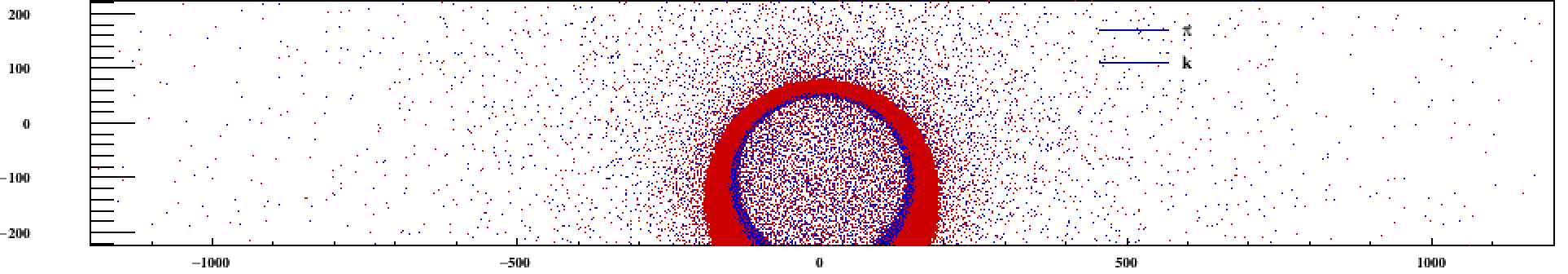 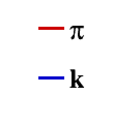 θ=90°
2GeV/c
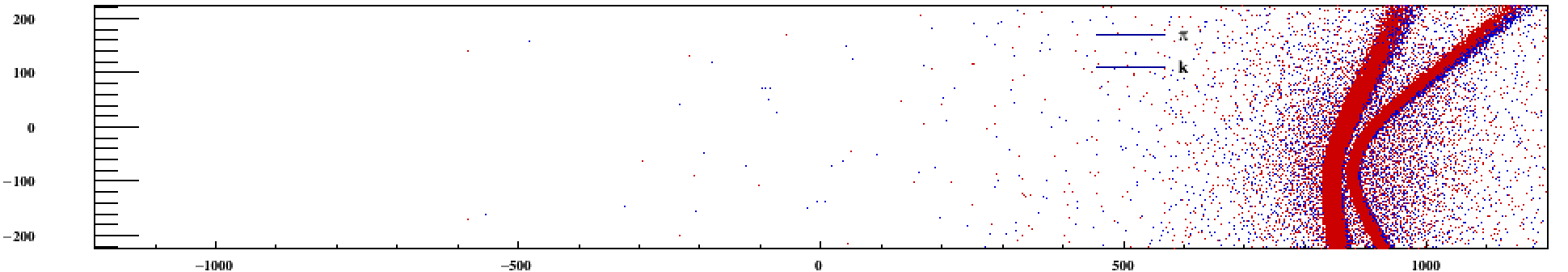 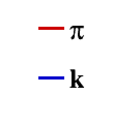 θ=45°
2GeV/c
7
三角函数 or
阳极平面上
光信号PDF分布
信号击中位置
矢量运算
X
z
x
y
8
重建算法
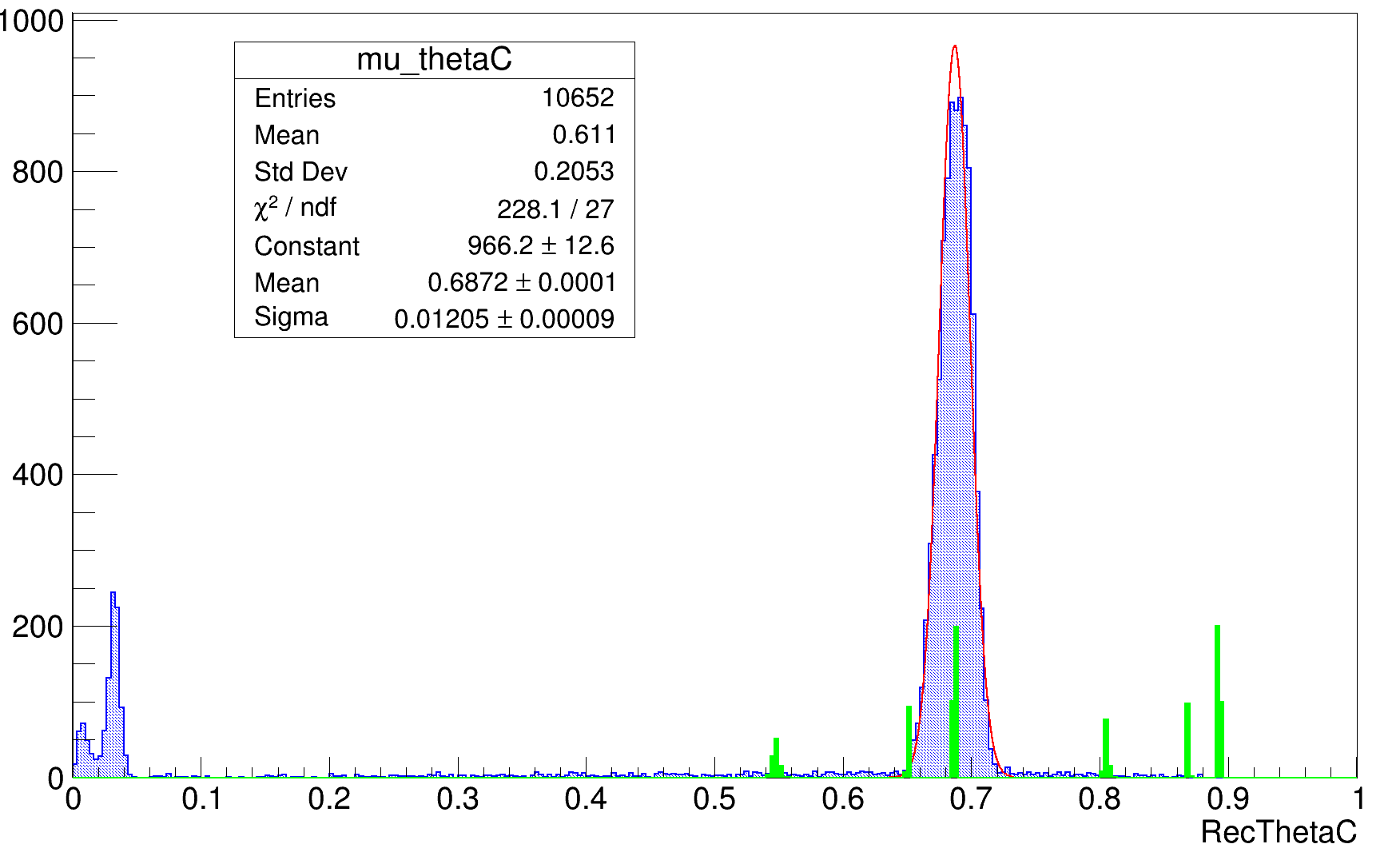 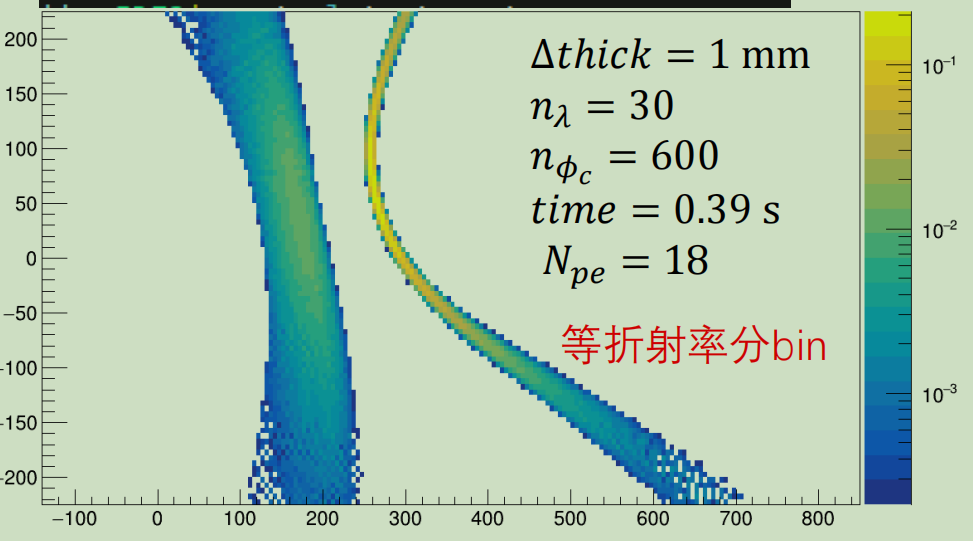 2 GeV/c mu, θ=90 deg
C6F14, 12.1 mrad
信号击中位置
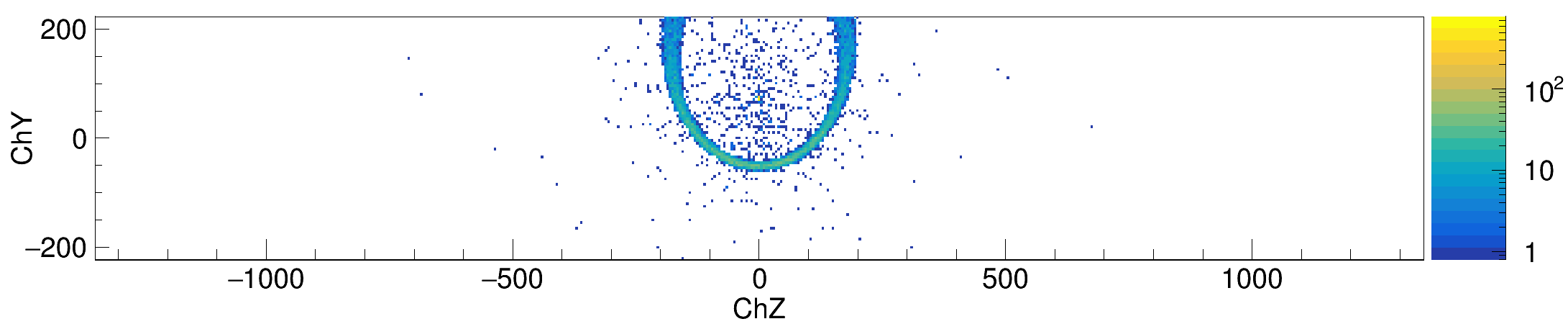 In quartz
θc in different radiator for hypo-particles
Ionization
e/mu/pi
e/mu/pi
k
k
p
p
9
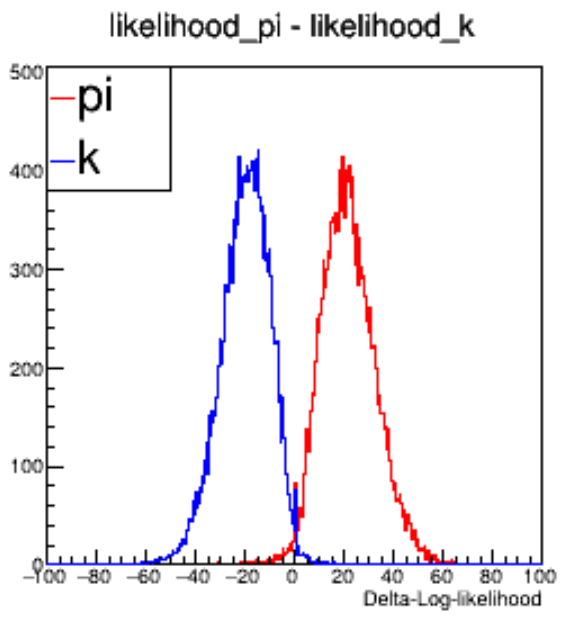 10
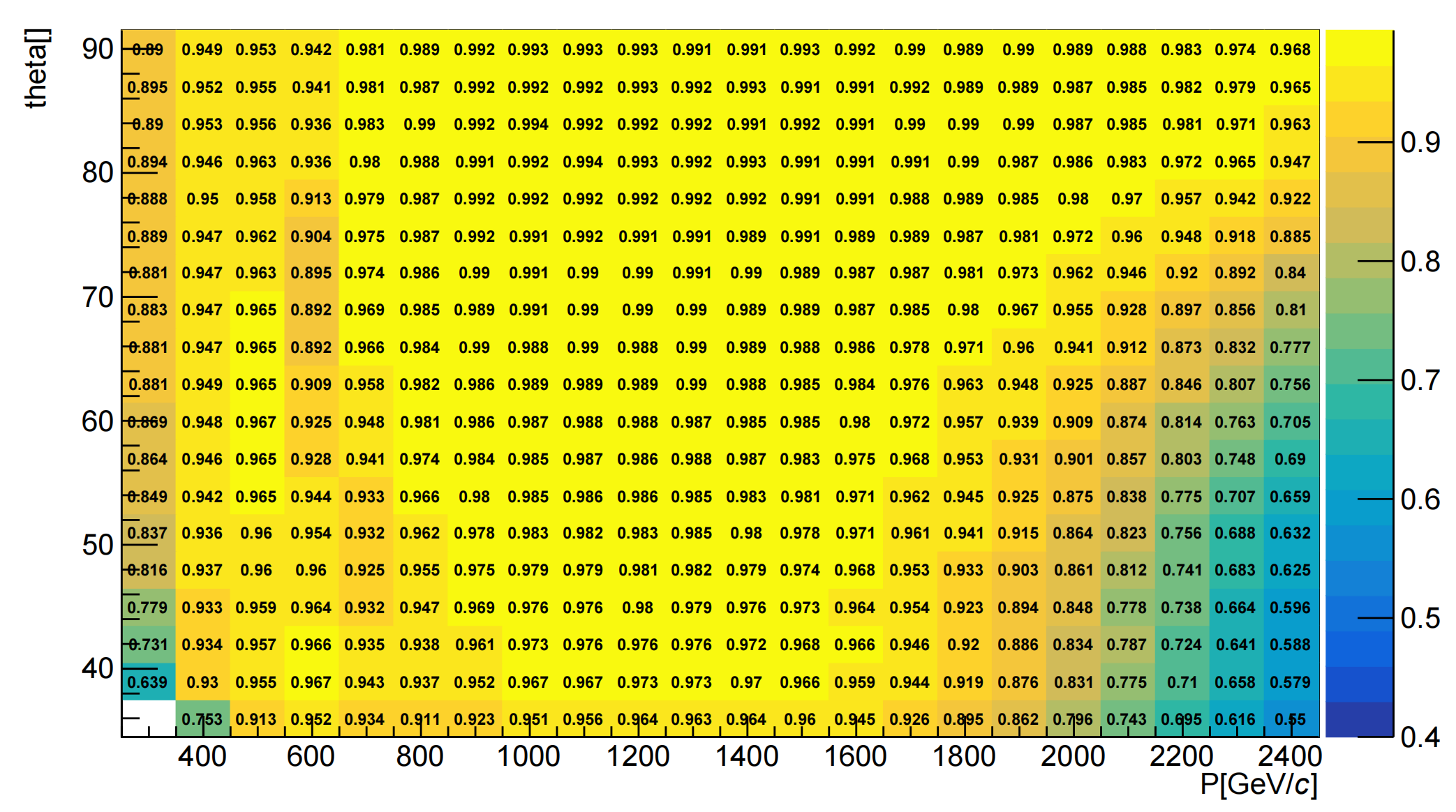 11
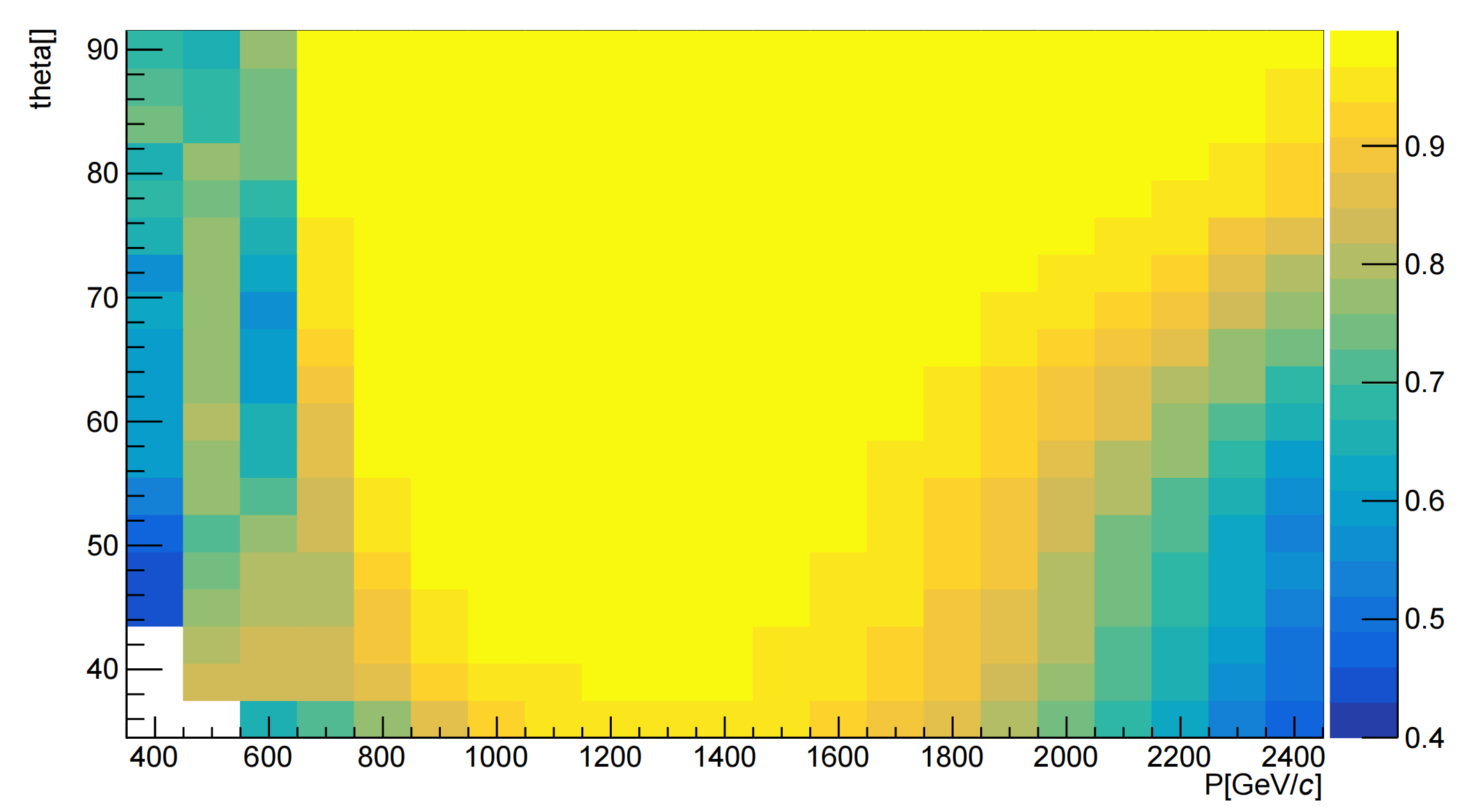 12
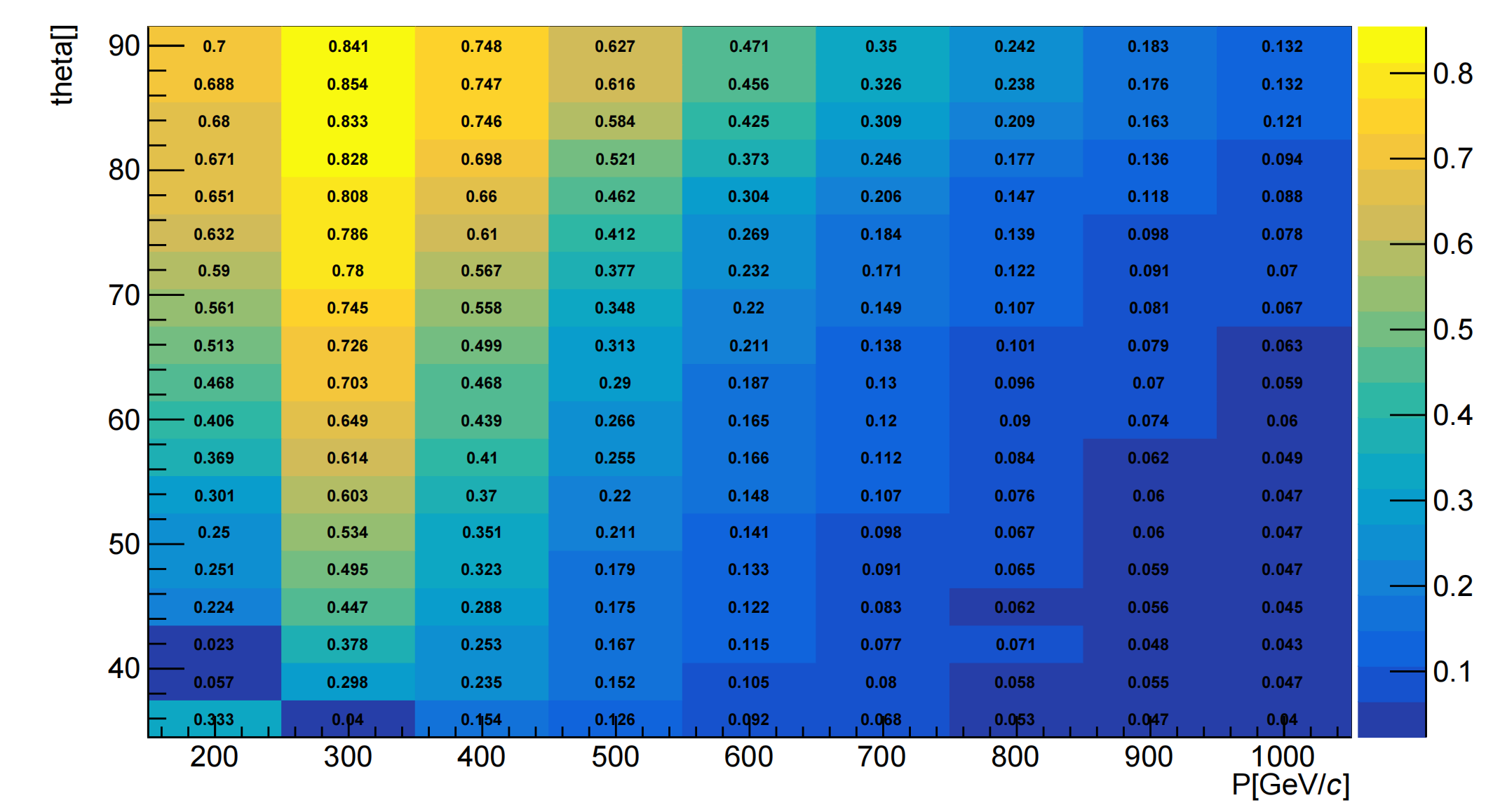 13
总结
14